HV cable RE+4 Layout
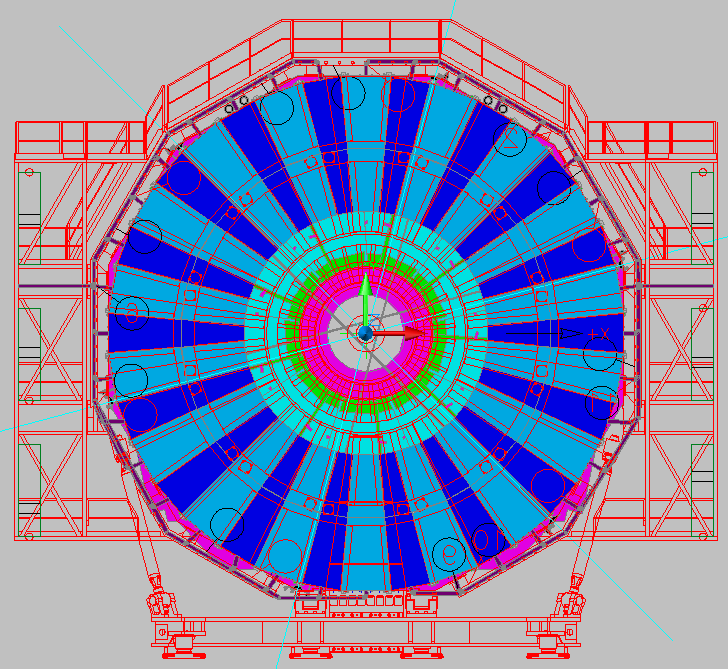 NEAR
1- 10
29-36
FAR
11- 28
2
4
6
8
13
14
15
16
Cables in back of rack
RE YE+1 Near (+x) HV PP as seen from IP
1
3
5
7
9
10
11
12
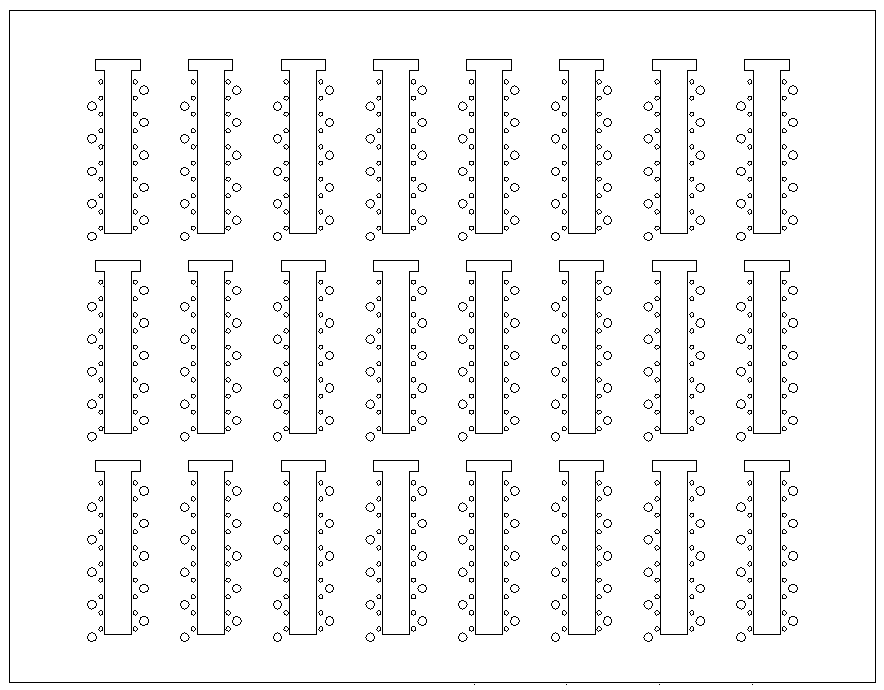 PP in UXC
RE1/1
Sp
09
08
07
06
05
04
03
02
01
RE1/1
Sp
36
35
34
33
32
31
30
29
10
RE2/1
RE3/1
spare
spare
spare
spare
9
16
RE1/2
Sp
09
08
07
06
05
04
03
02
01
RE1/2
Sp
36
35
34
33
32
31
30
29
10
RE2/2
Sp
09
08
07
06
05
04
03
02
01
RE2/2
Sp
36
35
34
33
32
31
30
29
10
RE3/2
Sp
09
08
07
06
05
04
03
02
01
RE3/2
Sp
36
35
34
33
32
31
30
29
10
RE4/2
RE4/2
Sp
36
35
34
33
32
31
30
29
10
11
14
13
7
8
6
2
RE1/3
Sp
09
08
07
06
05
04
03
02
01
RE1/3
Sp
36
35
34
33
32
31
30
29
10
RE2/3
Sp
09
08
07
06
05
04
03
02
01
RE2/3
Sp
36
35
34
33
32
31
30
29
10
RE3/3
Sp
09
08
07
06
05
04
03
02
01
RE3/3
Sp
36
35
34
33
32
31
30
29
10
RE4/3
RE4/3
Sp
09
08
07
06
05
04
03
02
01
15
10
12
4
3
5
1
2
Waqar Ahmed
2
4
6
8
13
14
15
16
Cables in back of rack
RE YE+1 Near (+x) HV PP as seen from IP
1
3
5
7
9
10
11
12
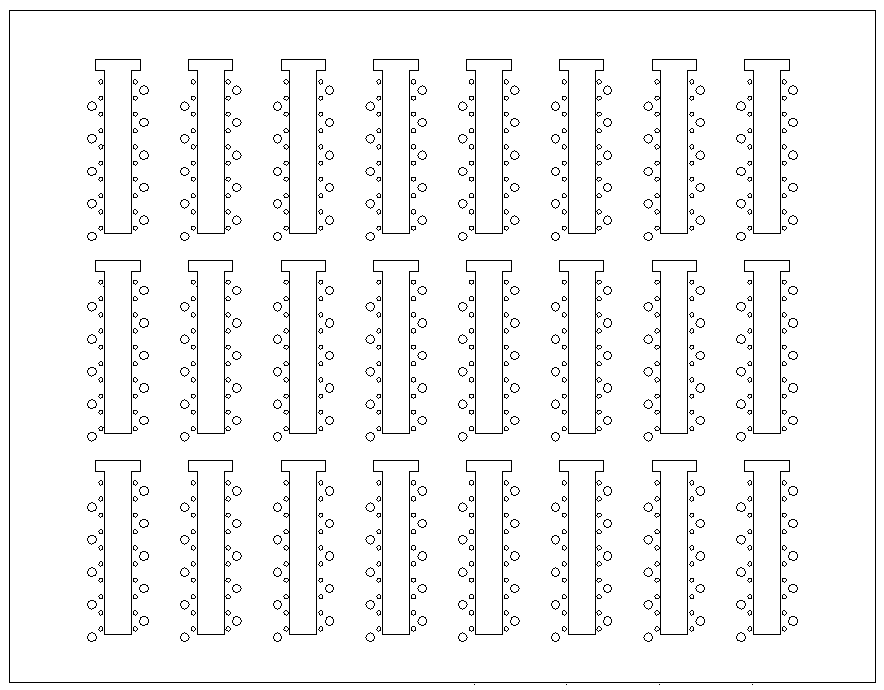 RE 4 HV
PP in UXC
RE4/2
Sp
09
08
07
06
05
04
03
02
01
RE2/1
RE3/1
spare
spare
spare
spare
RE4/3
Sp
09
08
07
06
05
04
03
02
01
9
16
RE1/2
Sp
09
08
07
06
05
04
03
02
01
RE1/2
Sp
36
35
34
33
32
31
30
29
10
RE2/2
Sp
09
08
07
06
05
04
03
02
01
RE2/2
Sp
36
35
34
33
32
31
30
29
10
RE3/2
Sp
09
08
07
06
05
04
03
02
01
RE3/2
Sp
36
35
34
33
32
31
30
29
10
RE4/2
RE4/2
Sp
36
35
34
33
32
31
30
29
10
11
14
13
7
8
6
2
RE1/3
Sp
09
08
07
06
05
04
03
02
01
RE1/3
Sp
36
35
34
33
32
31
30
29
10
RE2/3
Sp
09
08
07
06
05
04
03
02
01
RE2/3
Sp
36
35
34
33
32
31
30
29
10
RE3/3
Sp
09
08
07
06
05
04
03
02
01
RE3/3
Sp
36
35
34
33
32
31
30
29
10
RE4/3
RE4/3
Sp
36
35
34
33
32
31
30
29
10
15
10
12
4
3
5
1
3
Waqar Ahmed
1
3
5
7
9
11
13
16
Cables in back of rack
RE YE+1 Far HV PP as seen from IP
2
4
6
8
10
12
14
15
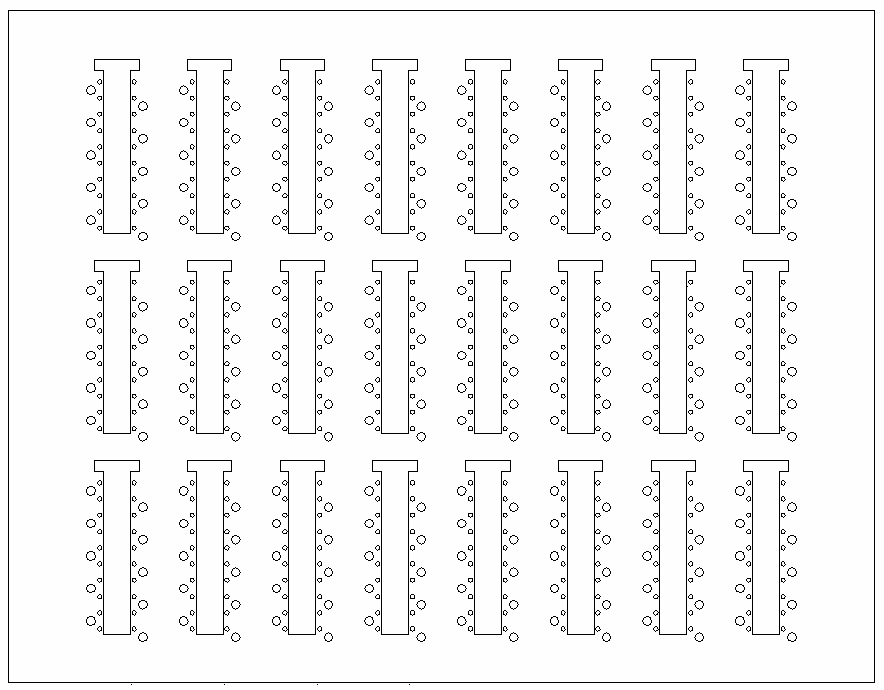 PP in UXC
spare
spare
spare
spare
RE3/1
RE2/1
RE1/1 
Sp
28
27
26
25
24
23
22
21
20
RE1/1
Sp
19
18
17
16
15
14
13
12
11
16
12
RE4/2
RE4/2
RE3/2
Sp
28
27
26
25
24
23
22
21
20
RE3/2
Sp
19
18
17
16
15
14
13
12
11
RE2/2
Sp
28
27
26
25
24
23
22
21
20
RE2/2
Sp
19
18
17
16
15
14
13
12
11
RE1/2
Sp
28
27
26
25
24
23
22
21
20
RE1/2
Sp
19
18
17
16
15
14
13
12
11
Sp
28
27
26
25
24
23
22
21
20
1
2
3
4
13
14
15
RE4/3
RE4/3
RE3/3
Sp
28
27
26
25
24
23
22
21
20
RE3/3
Sp
19
18
17
16
15
14
13
12
11
RE2/3
Sp
28
27
26
25
24
23
22
21
20
RE2/3
Sp
19
18
17
16
15
14
13
12
11
RE1/3
Sp
28
27
26
25
24
23
22
21
20
RE1/3
Sp
19
18
17
16
15
14
13
12
11
Sp
19
18
17
16
15
14
13
12
11
5
6
7
8
9
10
11
4
Waqar Ahmed
1
3
5
7
9
11
13
16
Cables in back of rack
RE YE+1 Far HV PP as seen from IP
2
4
6
8
10
12
14
15
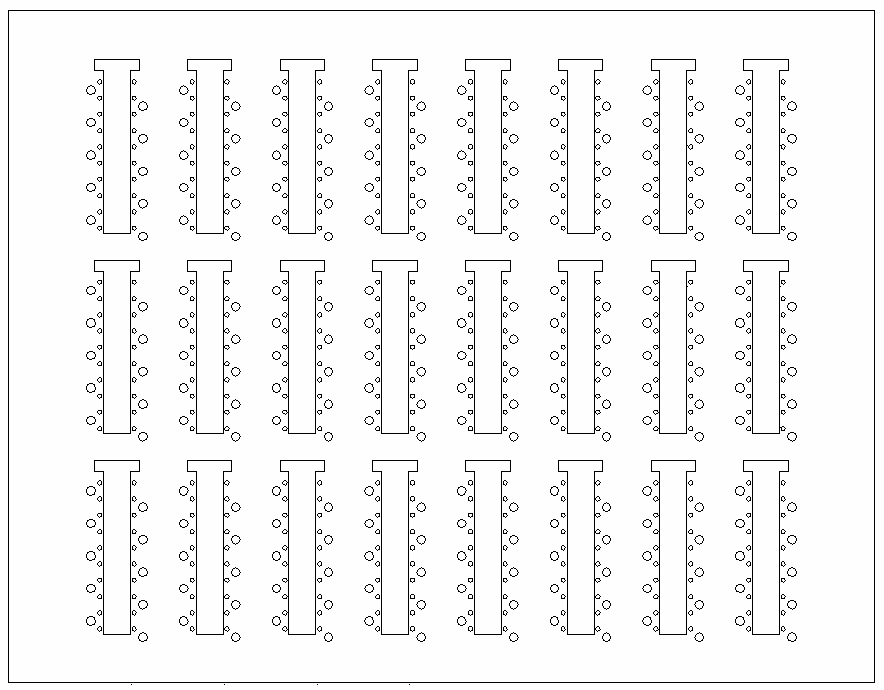 PP in UXC
spare
spare
spare
spare
RE3/1
RE2/1
RE4/2
Sp
19
18
17
16
15
14
13
12
11
RE4/3
Sp
19
18
17
16
15
14
13
12
11
16
12
RE4/2
RE4/2
RE3/2
Sp
28
27
26
25
24
23
22
21
20
RE3/2
Sp
19
18
17
16
15
14
13
12
11
RE2/2
Sp
28
27
26
25
24
23
22
21
20
RE2/2
Sp
19
18
17
16
15
14
13
12
11
RE1/2
Sp
28
27
26
25
24
23
22
21
20
RE1/2
Sp
19
18
17
16
15
14
13
12
11
Sp
28
27
26
25
24
23
22
21
20
1
2
3
4
13
14
15
RE4/3
RE3/3
Sp
28
27
26
25
24
23
22
21
20
RE3/3
Sp
19
18
17
16
15
14
13
12
11
RE2/3
Sp
28
27
26
25
24
23
22
21
20
RE2/3
Sp
19
18
17
16
15
14
13
12
11
RE1/3
Sp
28
27
26
25
24
23
22
21
20
RE1/3
Sp
19
18
17
16
15
14
13
12
11
RE4/3 
Sp
28
27
26
25
24
23
22
21
20
5
6
7
8
9
10
11
5
Waqar Ahmed
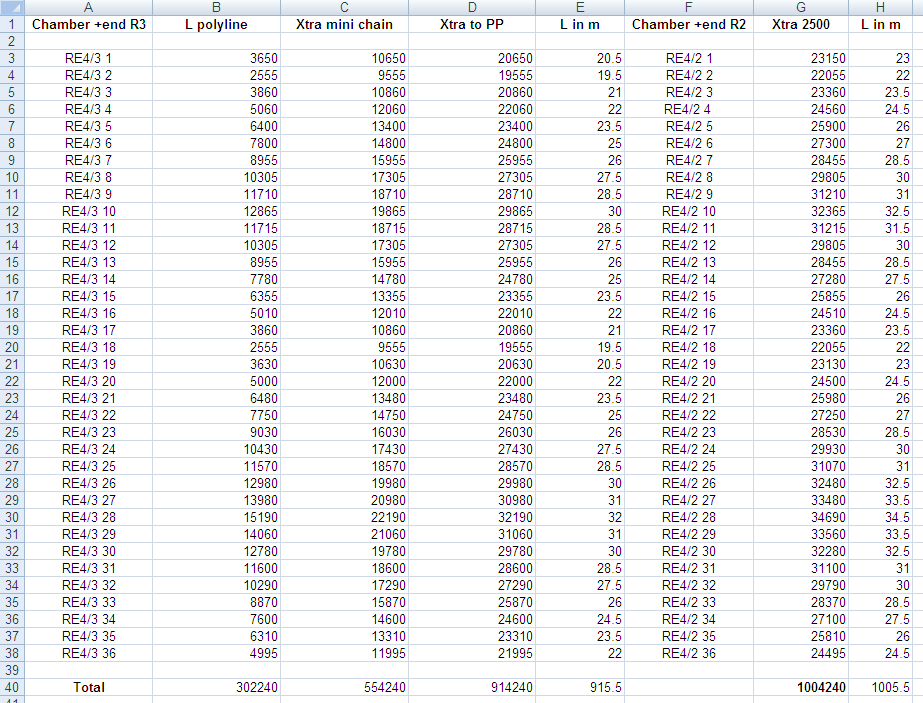